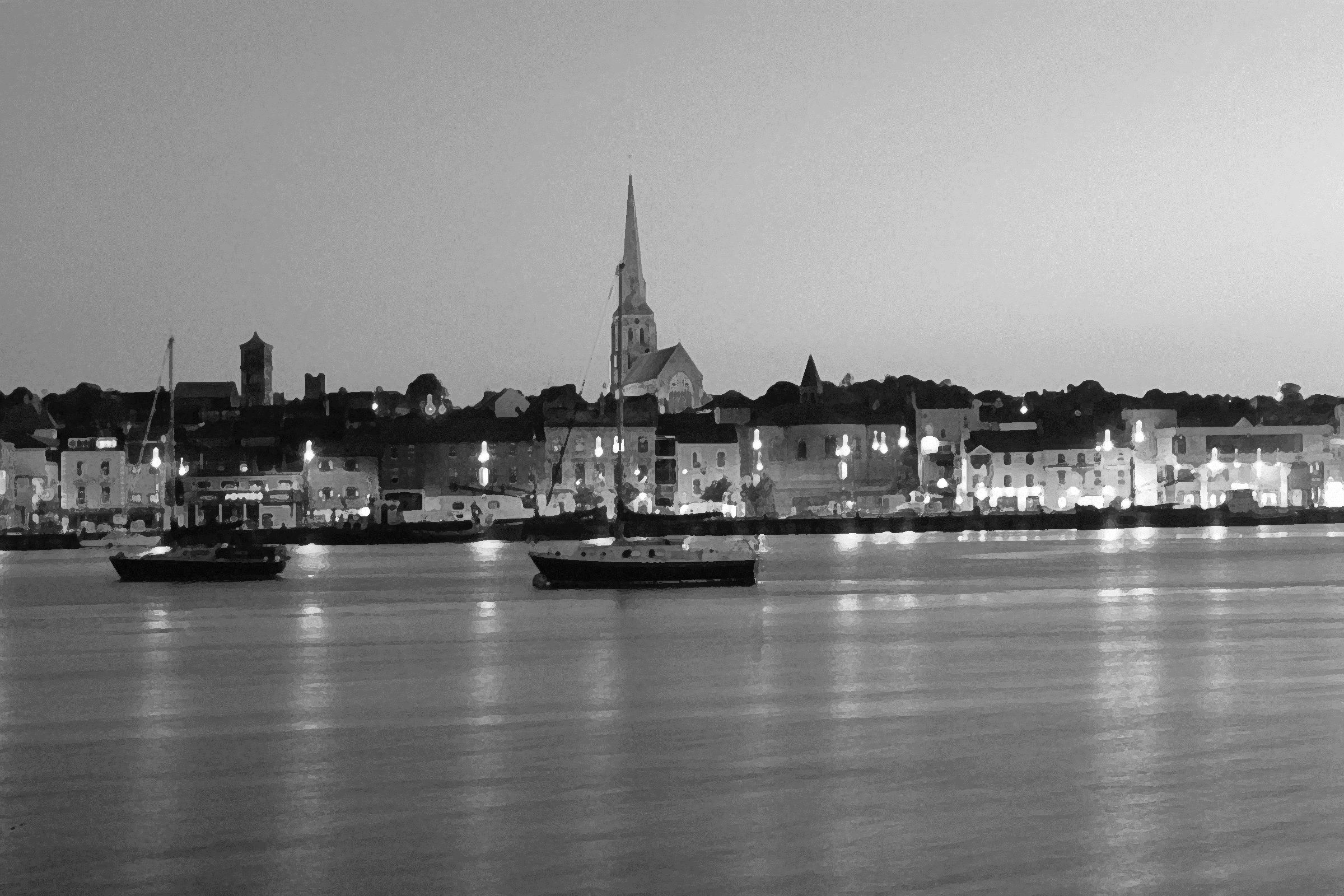 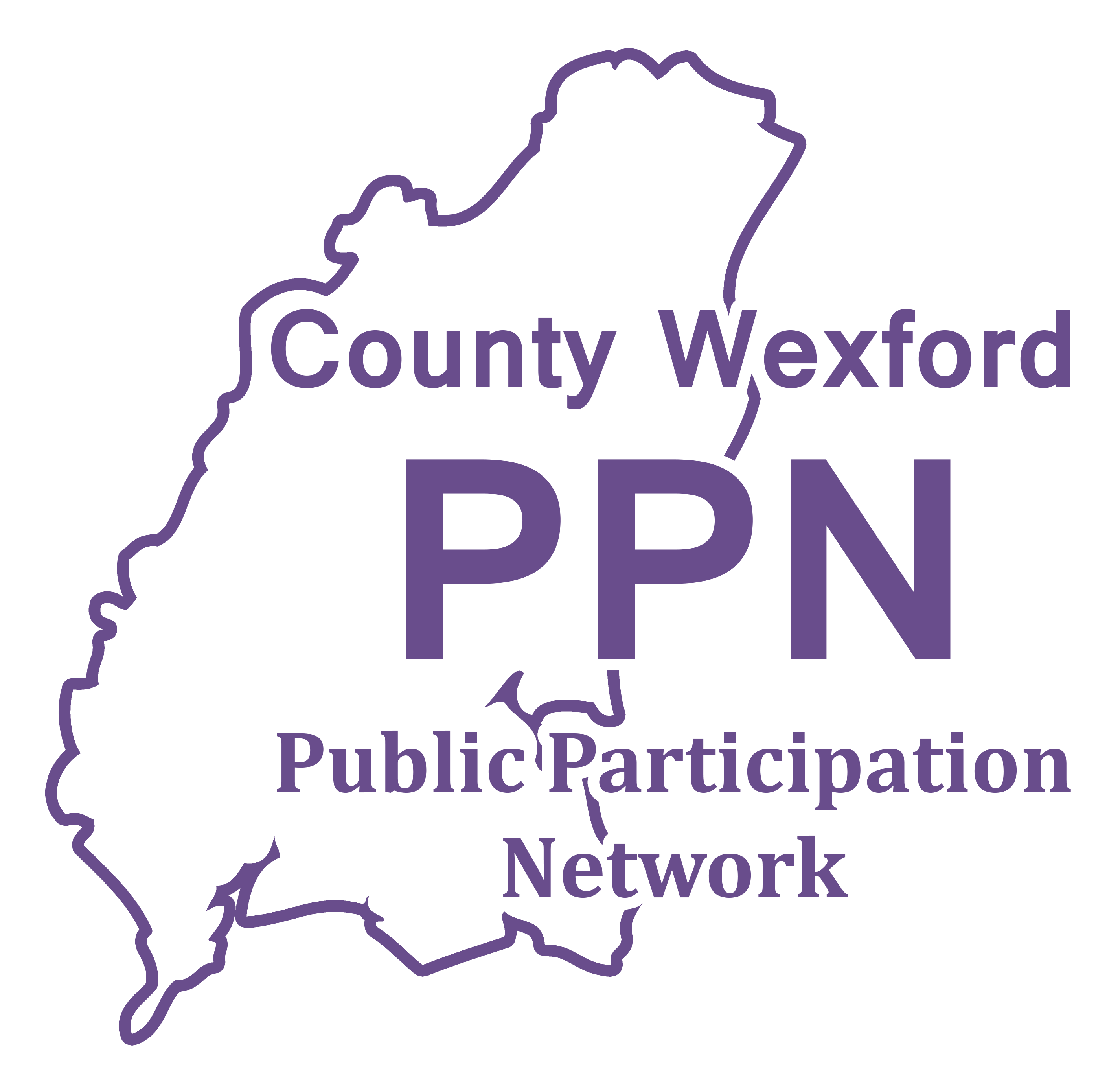 Wexford PPN Ratifications
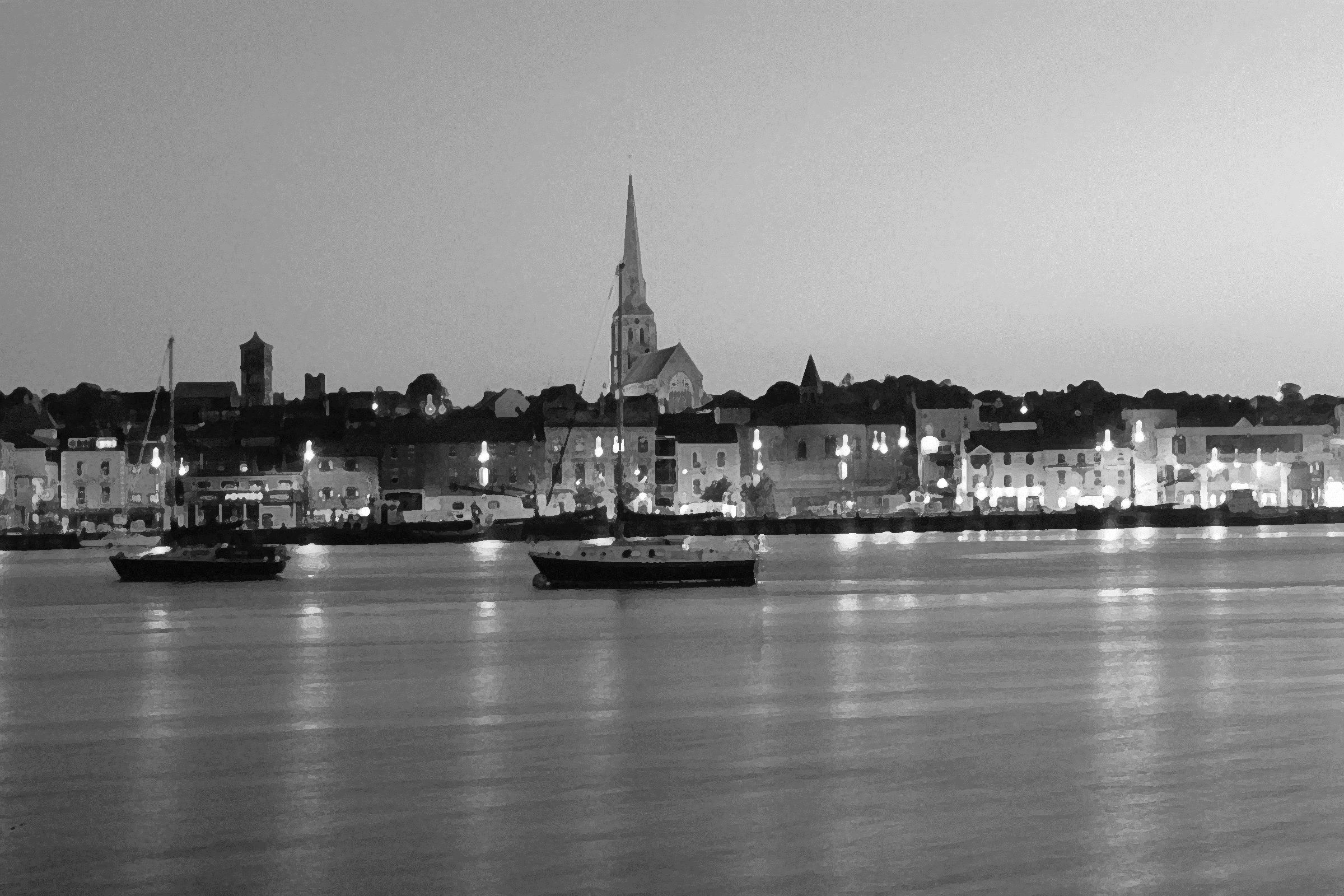 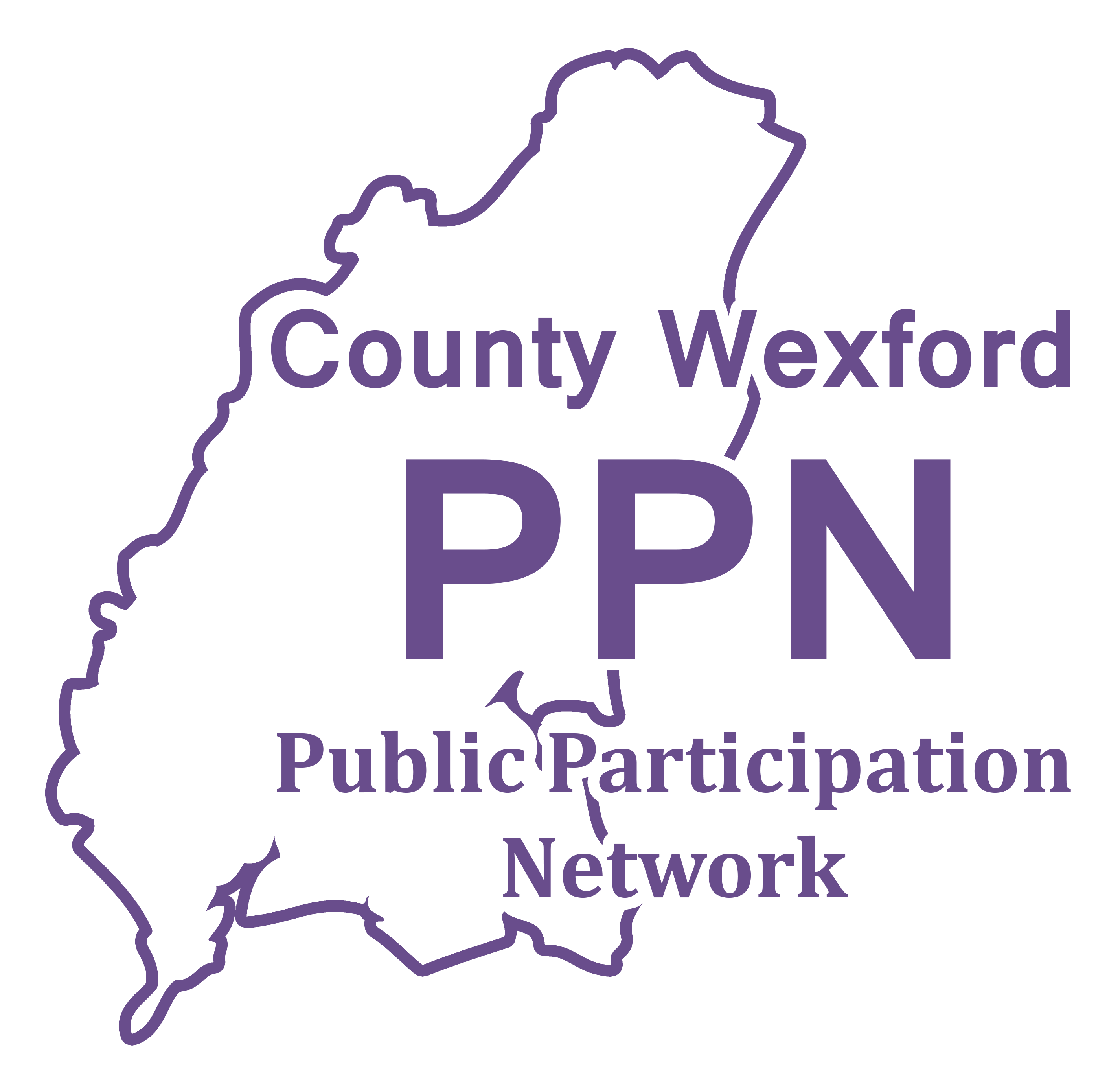 Representatives for Ratification


Anne Sharry - Housing & Community SPC

Peter O’Connor - Wexford County Council Heritage Forum

Coaimhe Dunne - Wexford County Council Heritage Forum

Breda Flood - Wexford Healthy County Committee

Bernard O’Leary - Enniscorthy Town Centre First
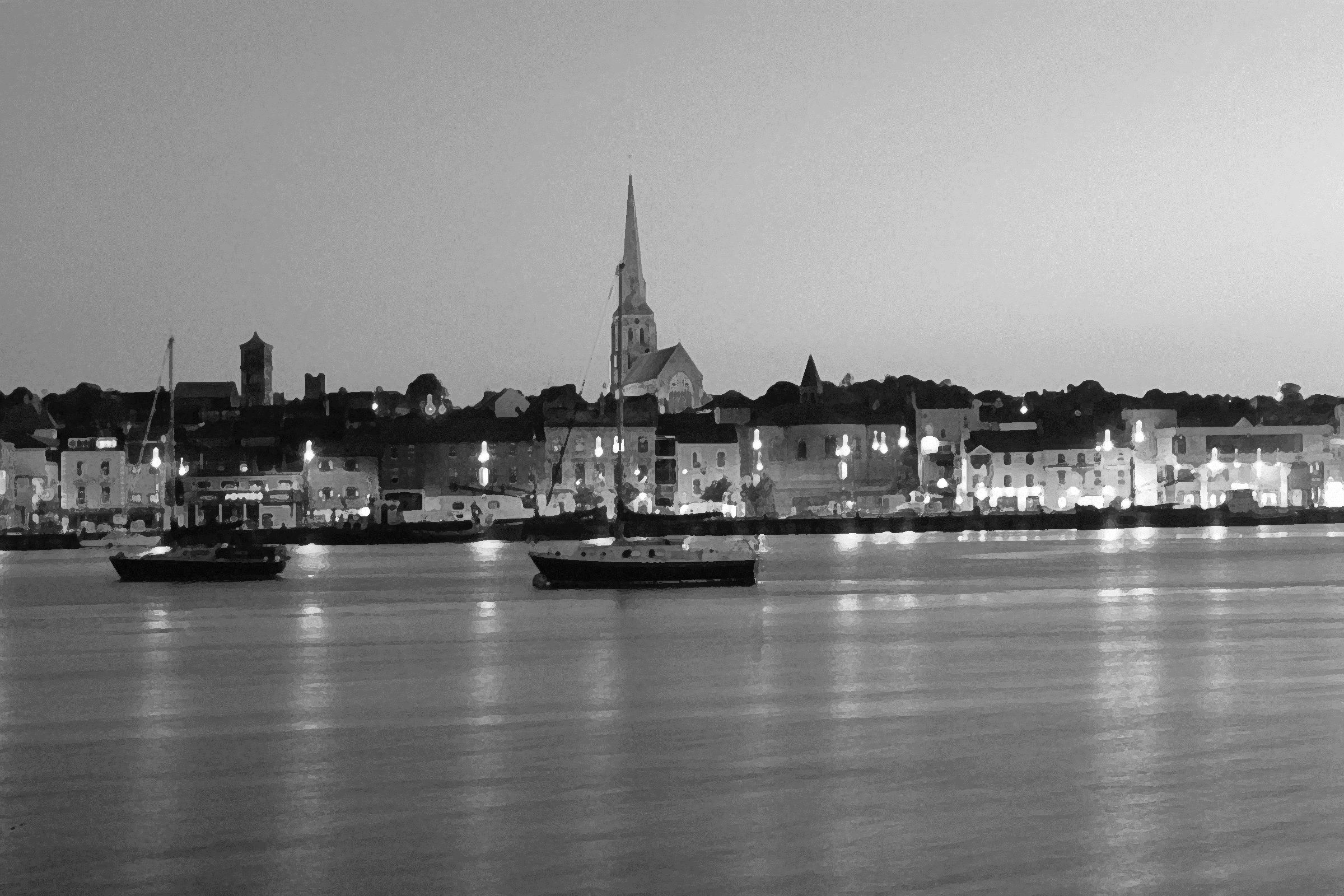 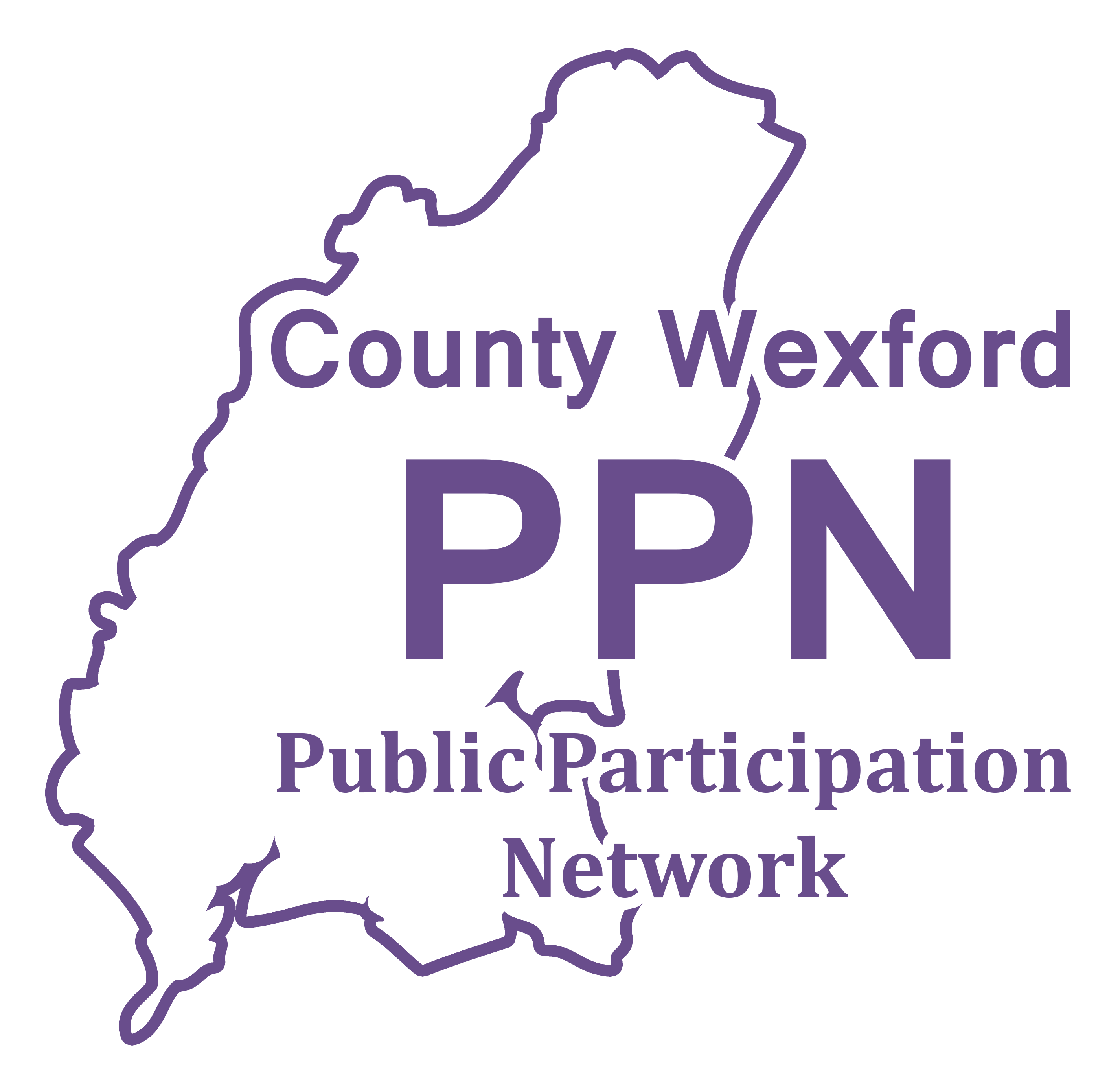 Documents & Policies for Ratification



Draft Constitution

Draft Election Policy

Draft Workplan & Budget 2023




These items were previously sent to member groups for consideration by email on May 12th 2023
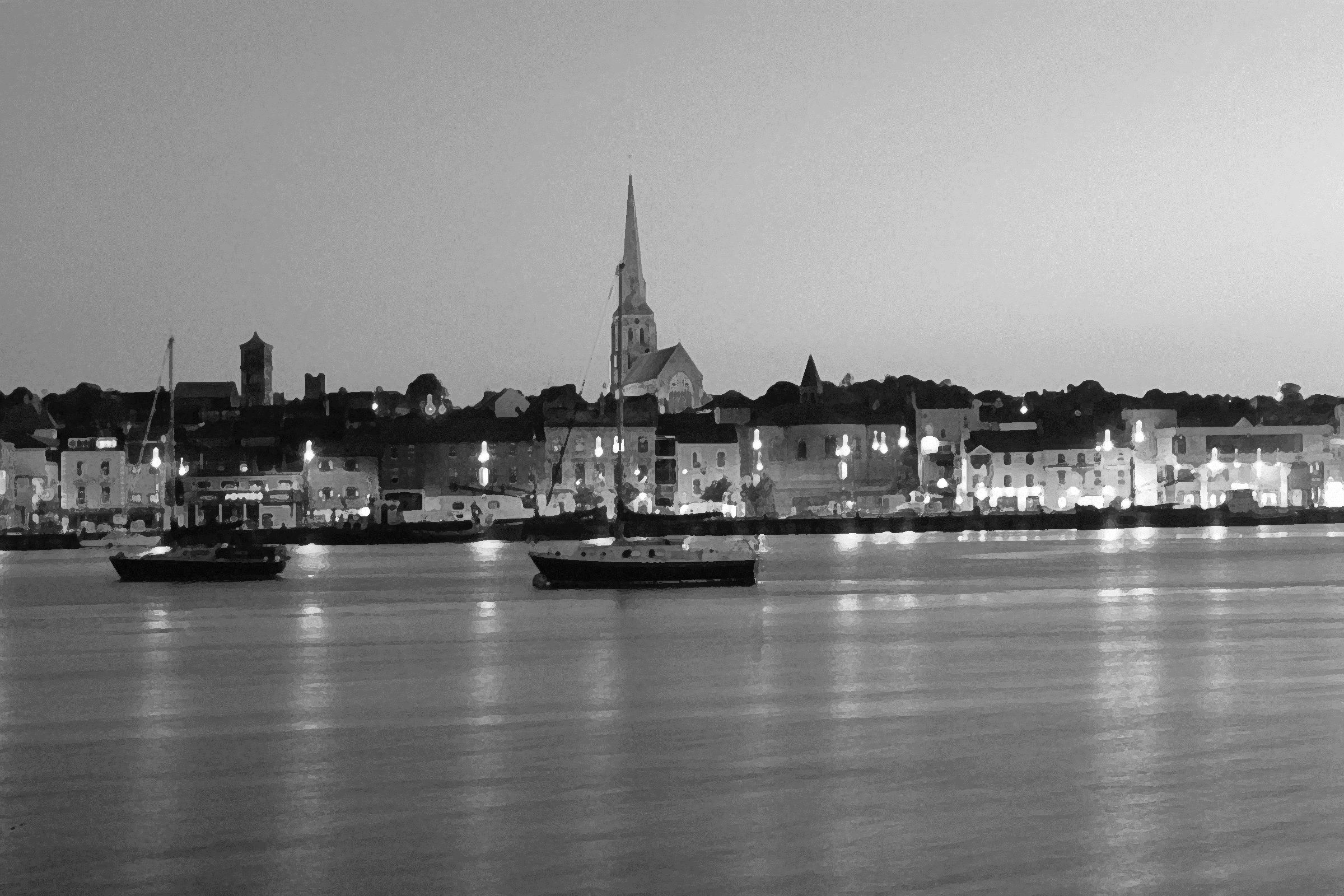 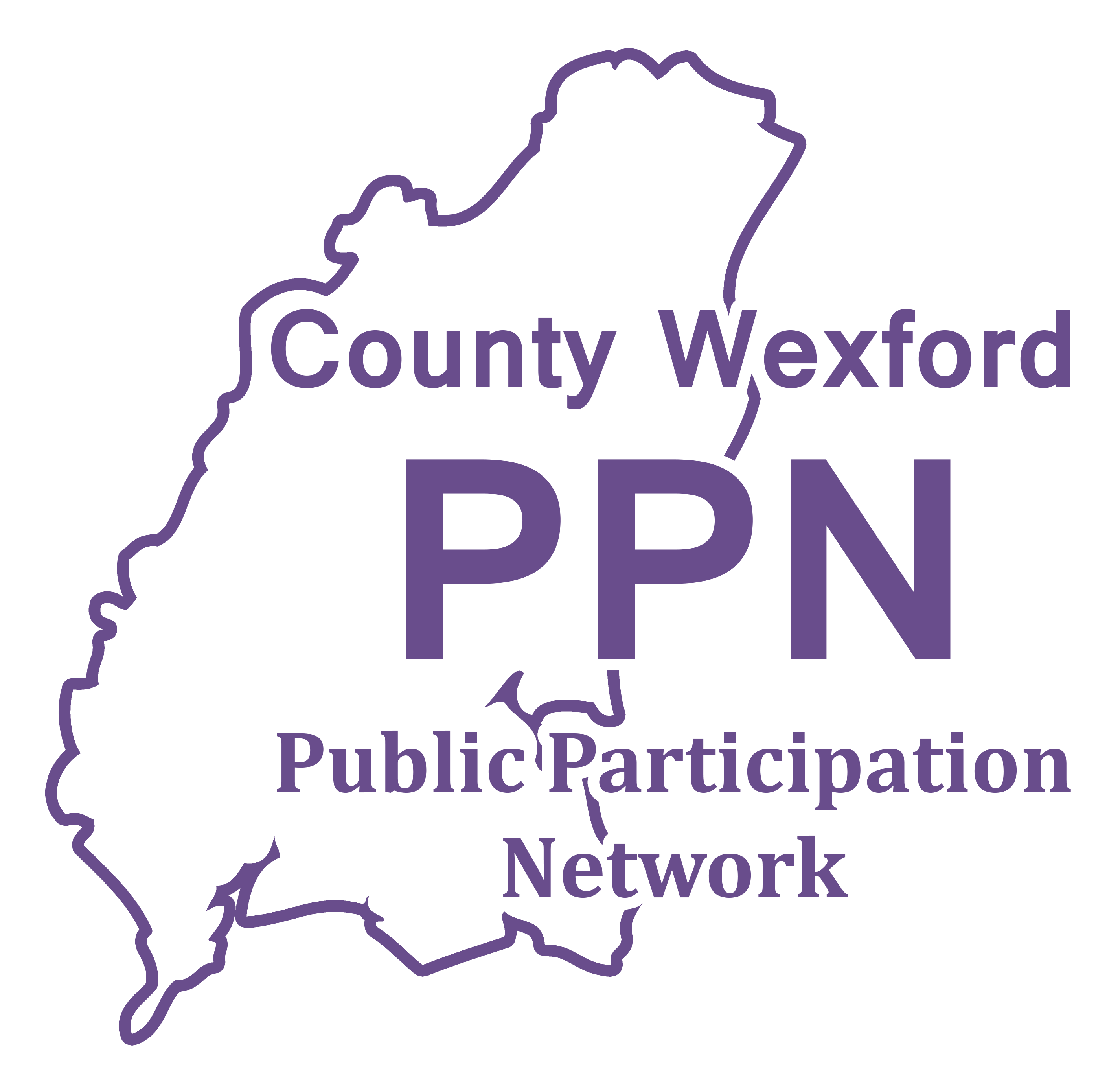 Constitution Queries Received


The Social Inclusion college is not mentioned in some places? E.g. within the objectives. Is there a reason for this?

Changed to include the Social Inclusion Pillar…simple mistake, not a deliberate omission by no means


Should the reference of support to individual members be clarified to member groups?

Amended to read “Support member groups and individual members of the PPN to develop their capacity to do their own work effectively and to participate effectively in the activities of the PPN.”
 It is important to note that on many occasions it is left to one individual in a group to look after all the paperwork and governance for groups and these particular individuals often need one-on-one support and training and such support personifies the very nature of the PPN at its best.

On the second last bullet of objectives should the wording be agreement not disagreement?

Amended to read “reflecting both areas of agreement and disagreement, and, where there is no consensus, the range of views”
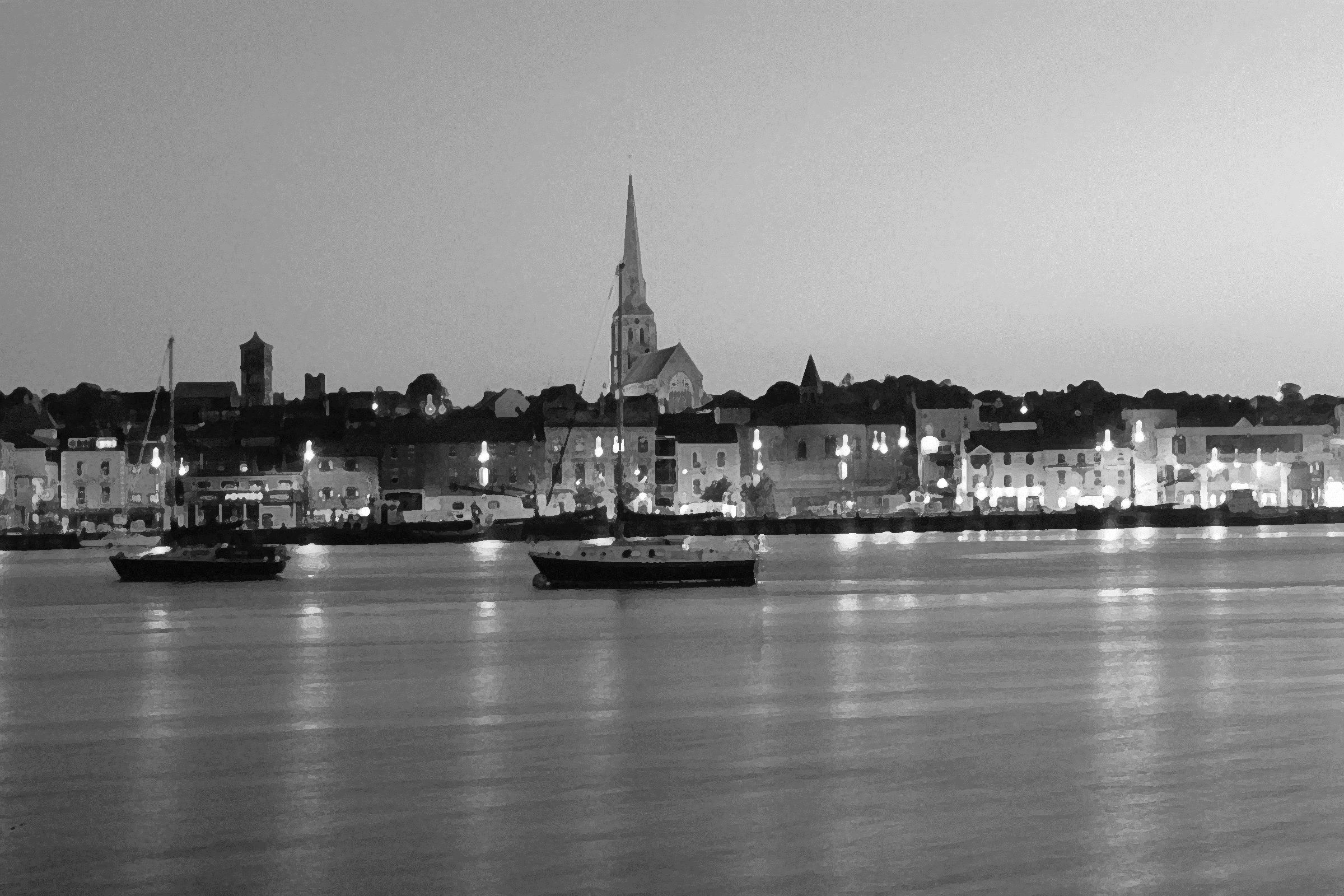 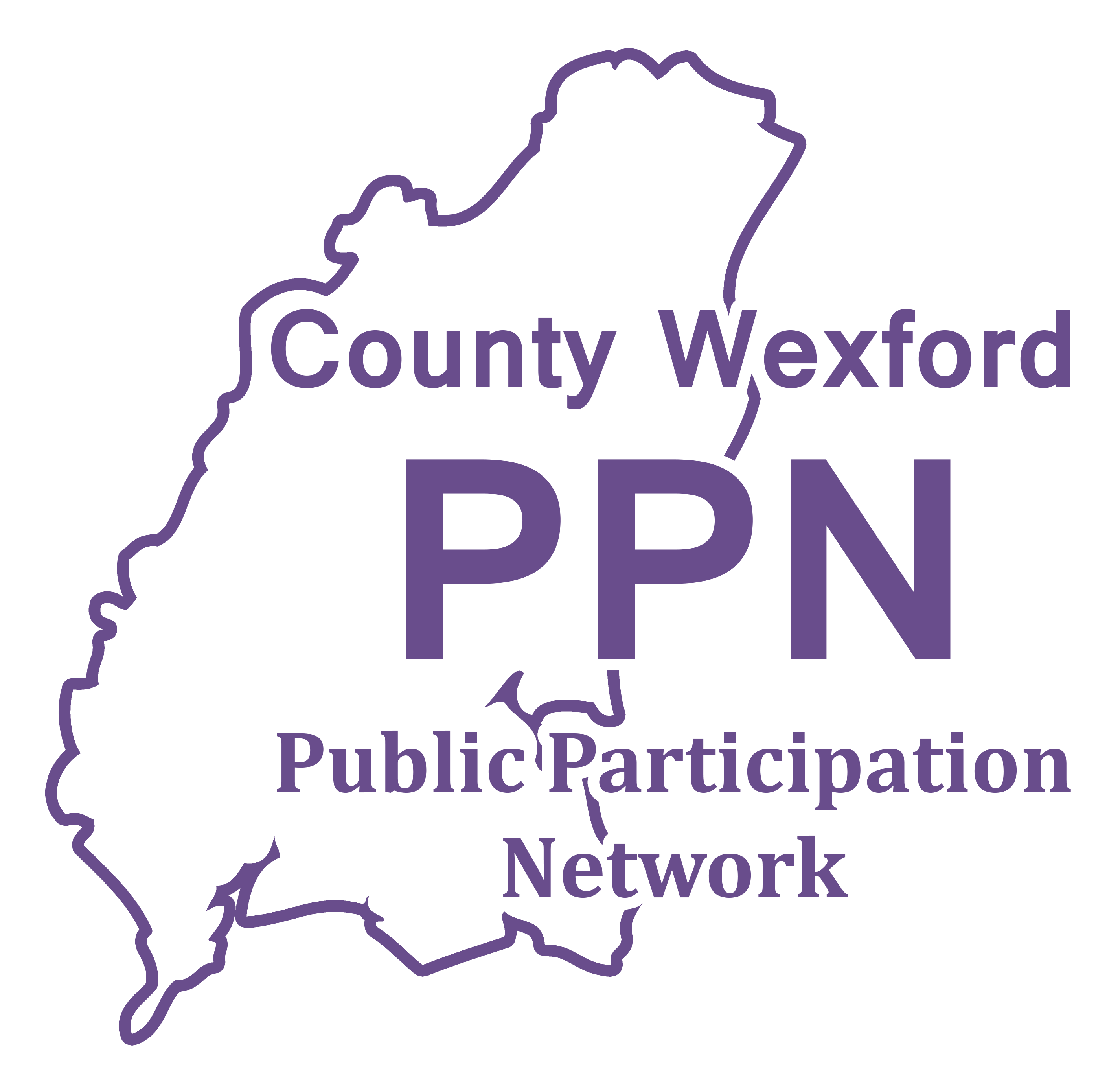 Constitution Queries Received


3. Within structure should reference be made to other committees also?

Amended to read:
“Representatives on Local Authority Committees and other committees relevant to furthering the spirit, ethos and work of the Public Participation Network and the groups it represents.”

4.Municipal District Plenary section also doesn't reference the three colleges, excluding social inclusion.

Amended to include “ Each Municipal District Plenary is made up of all the registered members ( i.e. Community & Voluntary Pillar, Environmental and Social Inclusion Pillars )
Note: simple error here, no omission intended

5. The document refers to 'complaints document' on the ppn website - I can't seem to find this - can you please send me the link or signpost me to it? 

Not all documents are posted on the website yet as they are awaiting final approval at Secretariat level but will be posted within a reasonable time upon approval
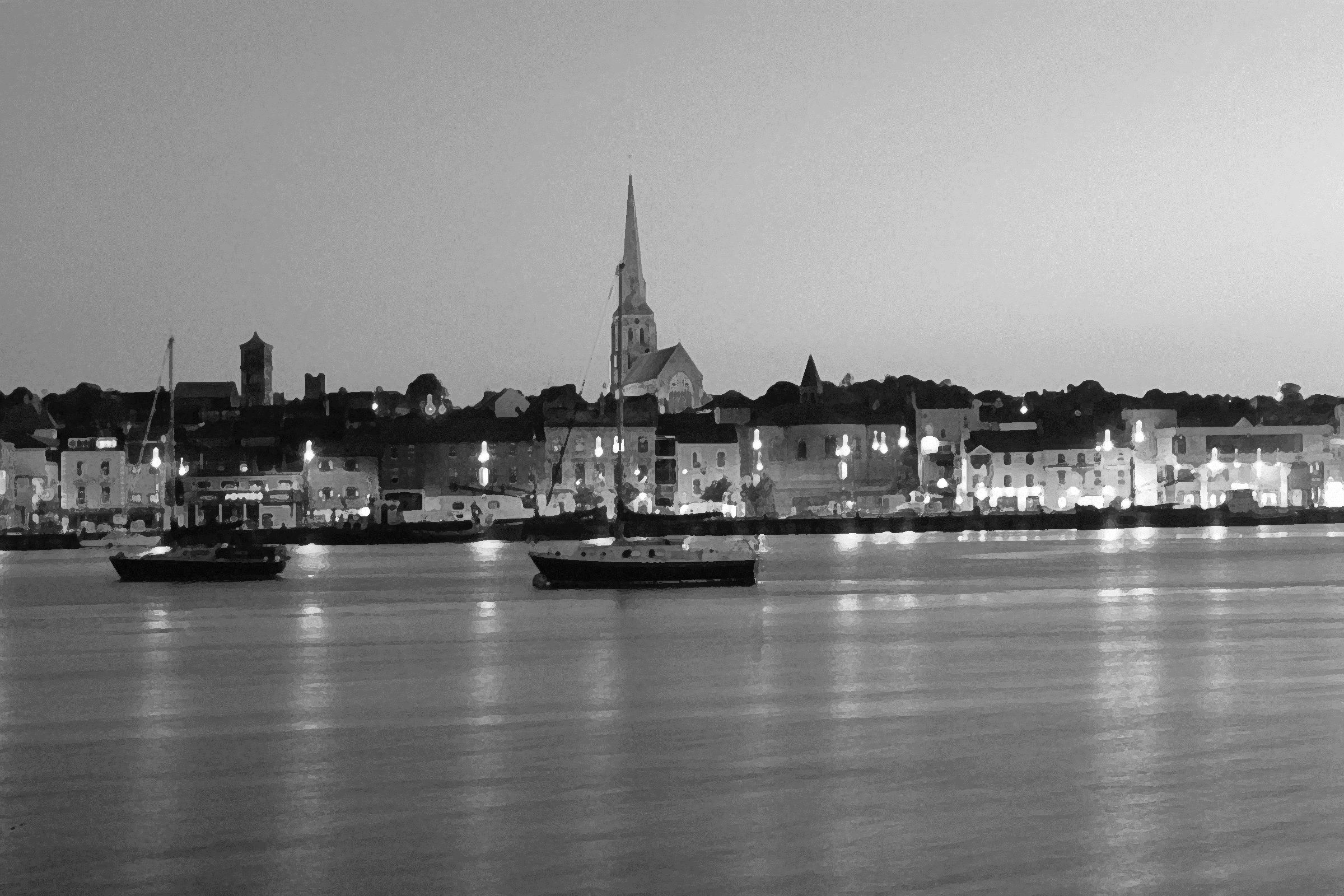 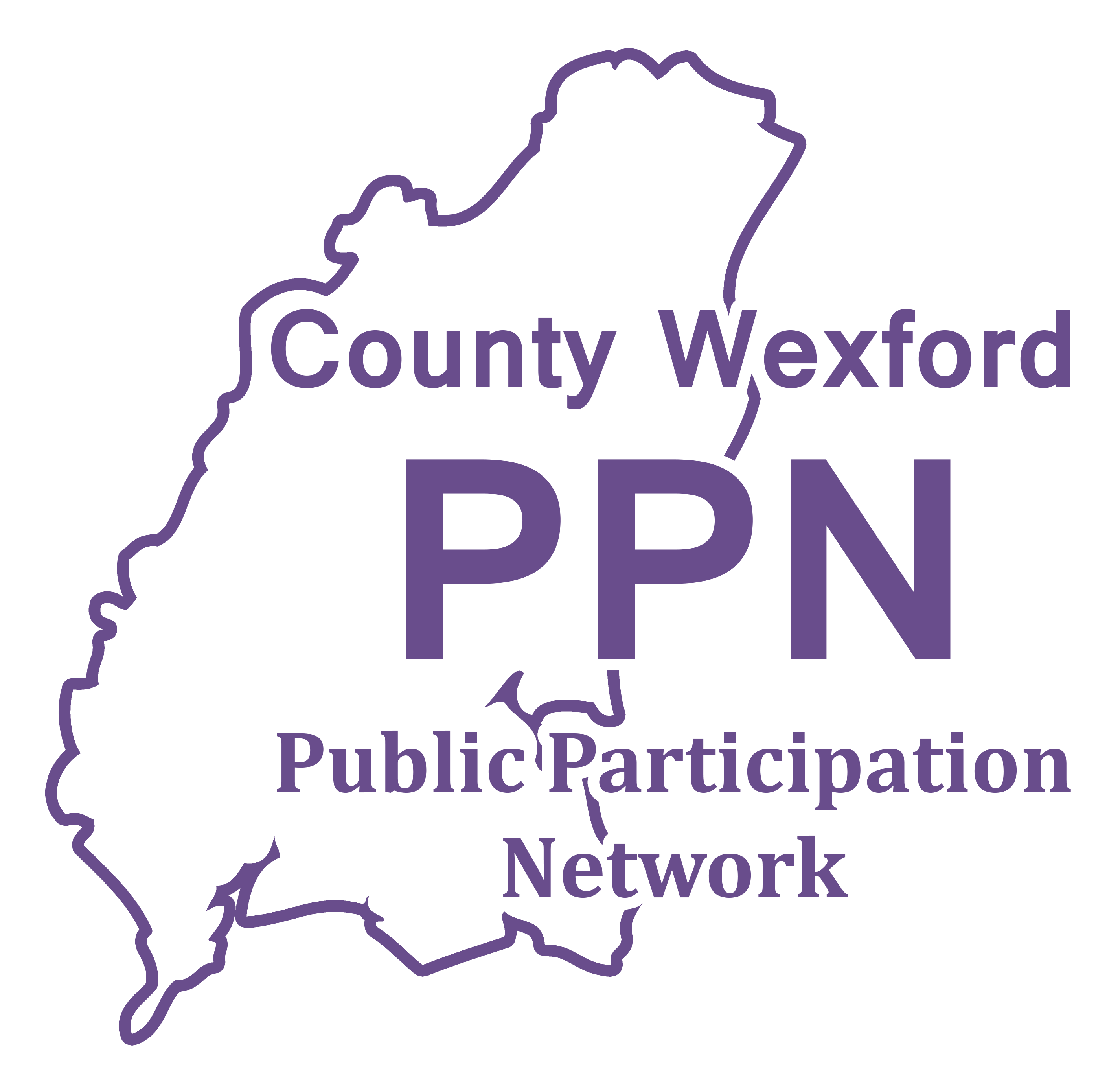 Election Policy Queries Received


1. Page two the last sentence seems unfinished?

Corrected to read:
“Once a representative decides to become a candidate for election to any Public Office, he/she must inform the Secretariat immediately of said decision in the best interests of transparency.”


2. Will panels be created following an election and if so how long will they remain in place.

A panel will be in place for the duration of the term.


3. Is the period of interim rep indefinite or for a period of time? 

This section has been removed to comply with the current handbook.
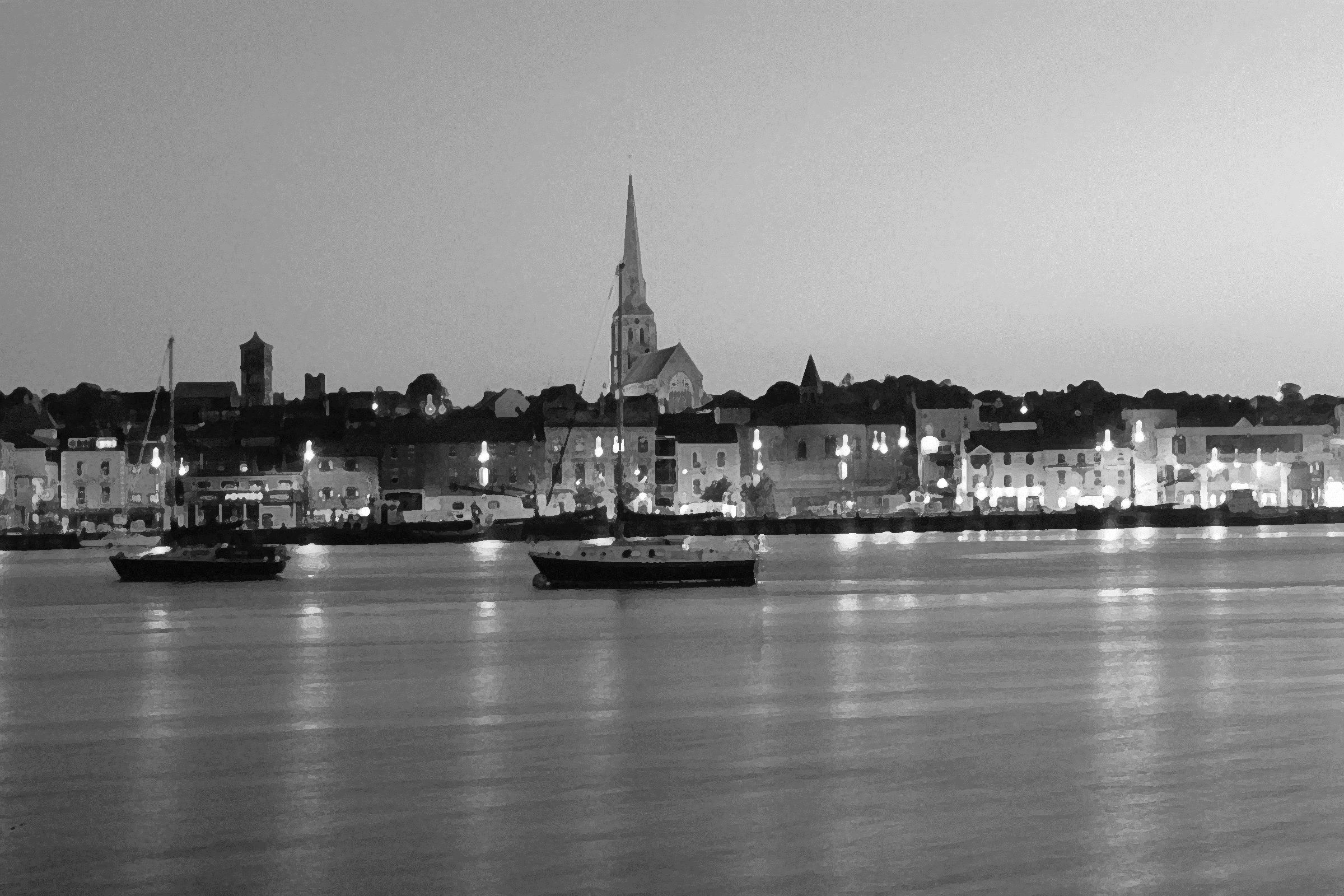 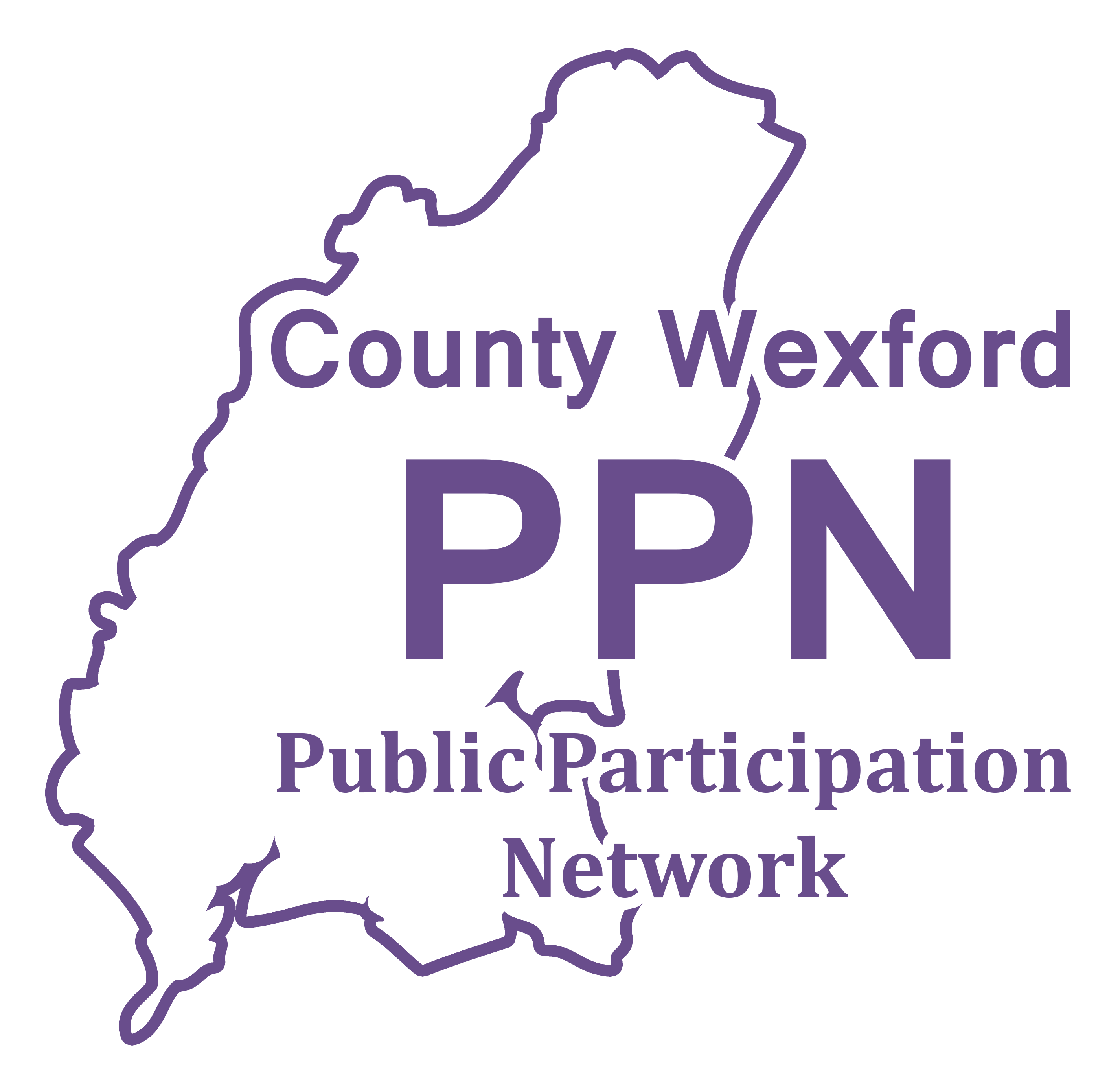 Election Policy Queries Received


4. In the section 'how the election will be held' there is reference to an email link in the postal section - can you please clarify?

This was removed during final negotiations but was not updated.


5. Also in postal vote it seems that with verification the vote is not secret ballot, is this a correct             interpretation?

The votes will be checked to ensure that they are a valid vote, this would have to be done to ensure that only groups registered would have a vote, a dedicated person (usually the Resource worker) would be in charge of that, this would ensure that no current standing member of the secretariat would have visibility of the vote prior to the count.
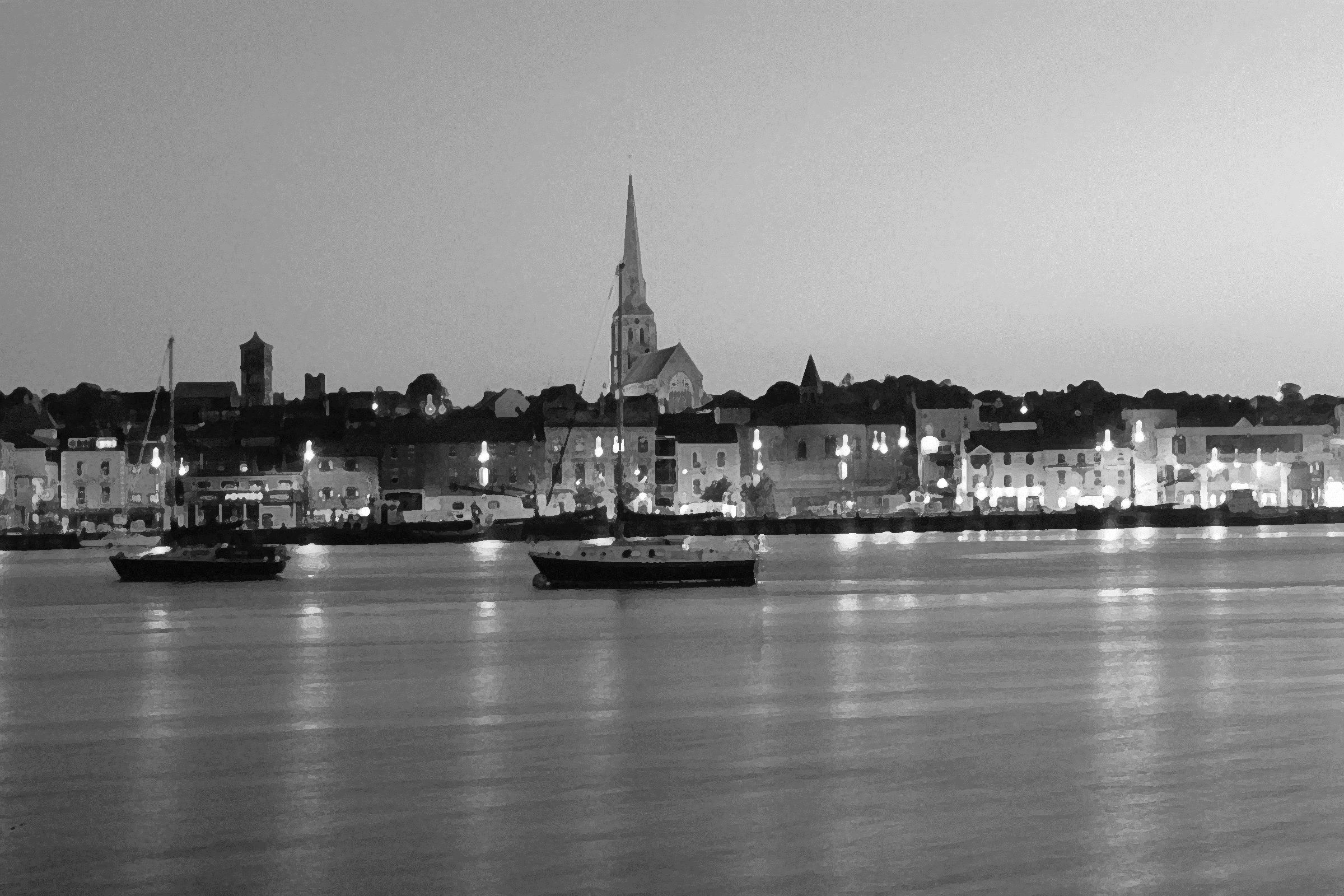 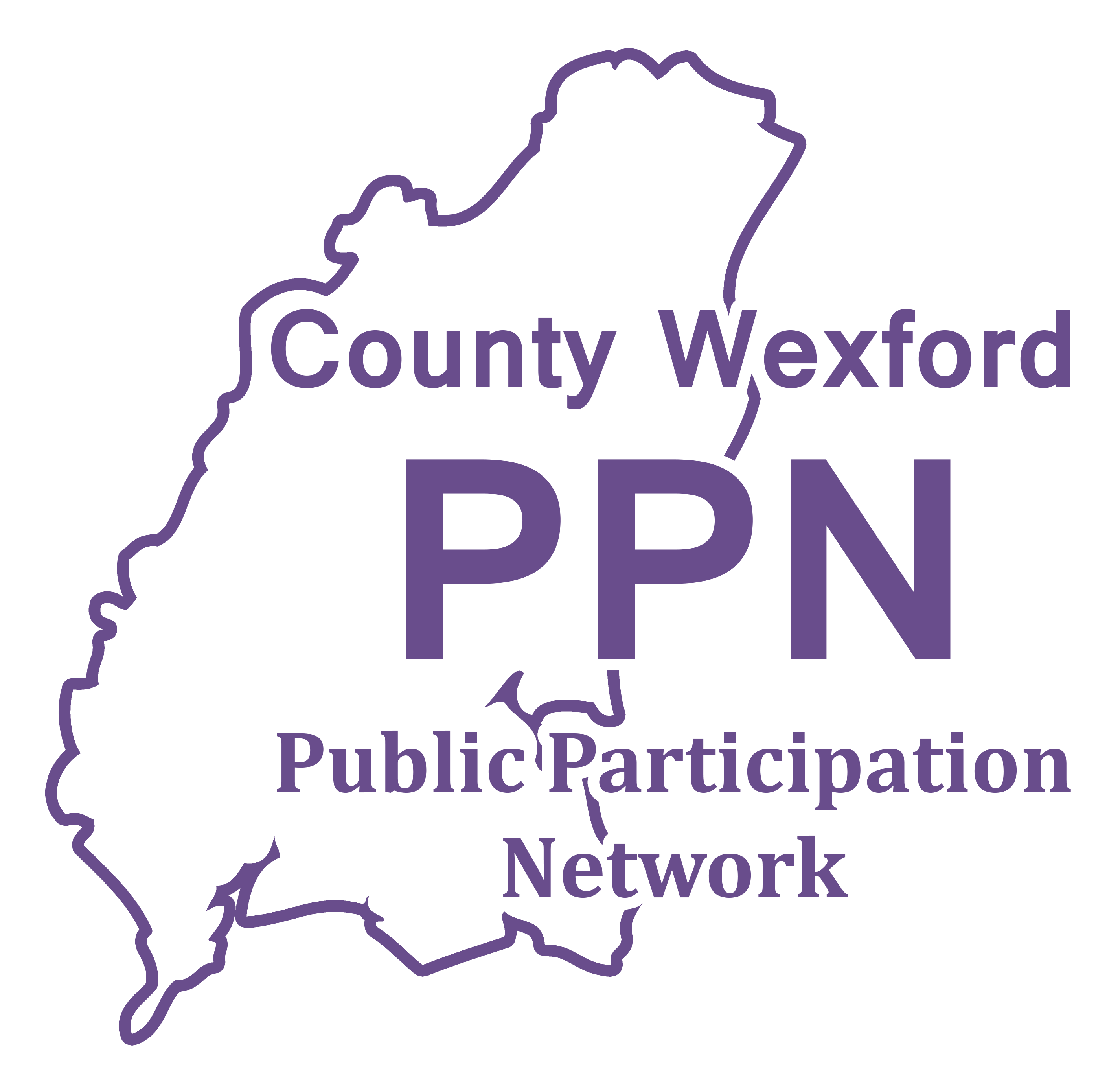 Workplan Queries Received


Q2- Was there a motion passed for feasibility study or were members previously consulted - I can't seem to find anything on it.

There was no motion passed, however the Secretariat wish to explore the option of a CLG and the exploration of a feasibility study is thought to be the best starting point for this.


Q2 has training needs analysis but there doesn't seem to be a plan to offer training in 2023 based on the workplan - is this correct? 

While member training is not included in detail yet, the training needs analysis will determine how we proceed with this. Member training is already scheduled regardless, starting with workshops provided at the Plenary.
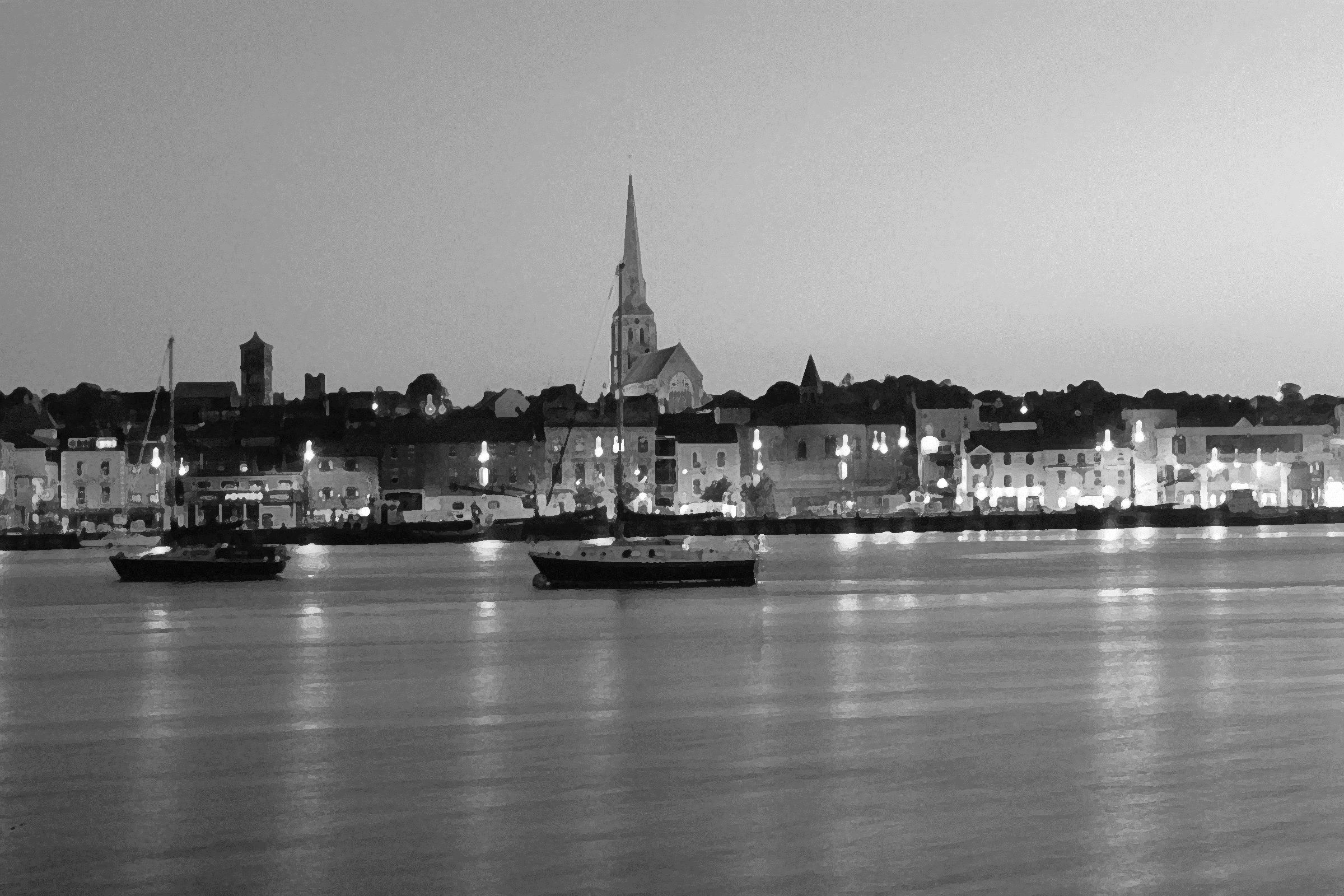 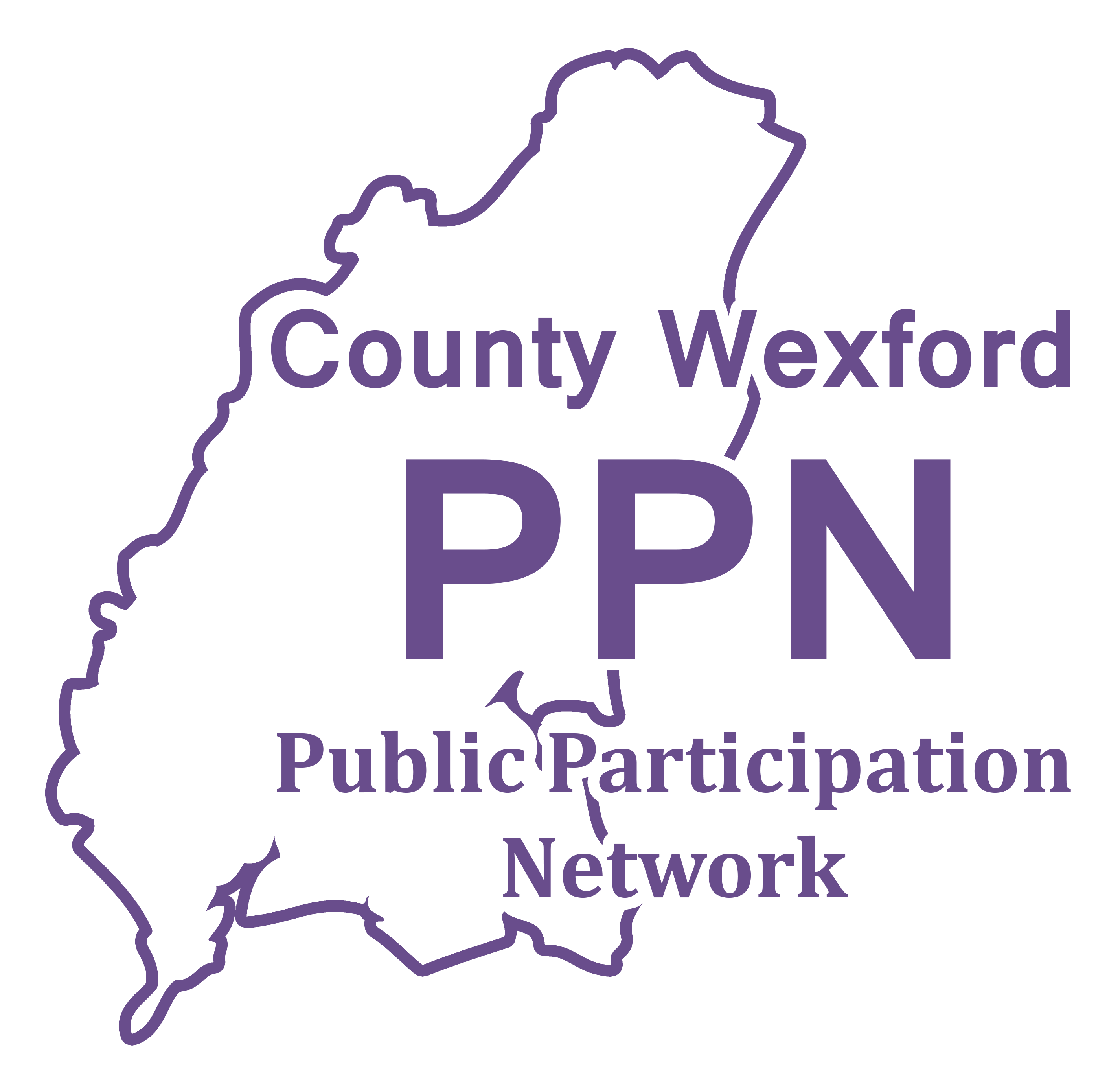 Workplan Queries Received


3. Is there information available on the website regarding 2022 spend or was it sent out? Again I can't seem to find it. 

The annual financial report for 2022 has been submitted to DRCD and we will present a summary of this at the Plenary. A copy can be made available to you if required.


4. The 2023 budget includes IT fees and maintenance at €18,000  This appears high overall and relative to 2022 budget - can you please expand on same? Also some categories see significant increase compared to 2022 budget. Perhaps this will be explained with 2022 spend information but if not perhaps you can elaborate?

The DRCD has approved some carry over budget from 2022 and this is reflected in the budget for 2023.
At recent MD meetings, members have highlighted the poor quality of the PPN website The Secretariat wish to carry out a full review of the current IT/Website structure of the PPN and redevelop these systems. A tender process will be carried out for the website redesign and maintenance.
While it is difficult to put an exact figure on the cost right now, the figure of €18,000 should cover the process and any surplus amount here can be redistributed to other categories. It is important to note that there have been significant cost increases across the economy over the last year.
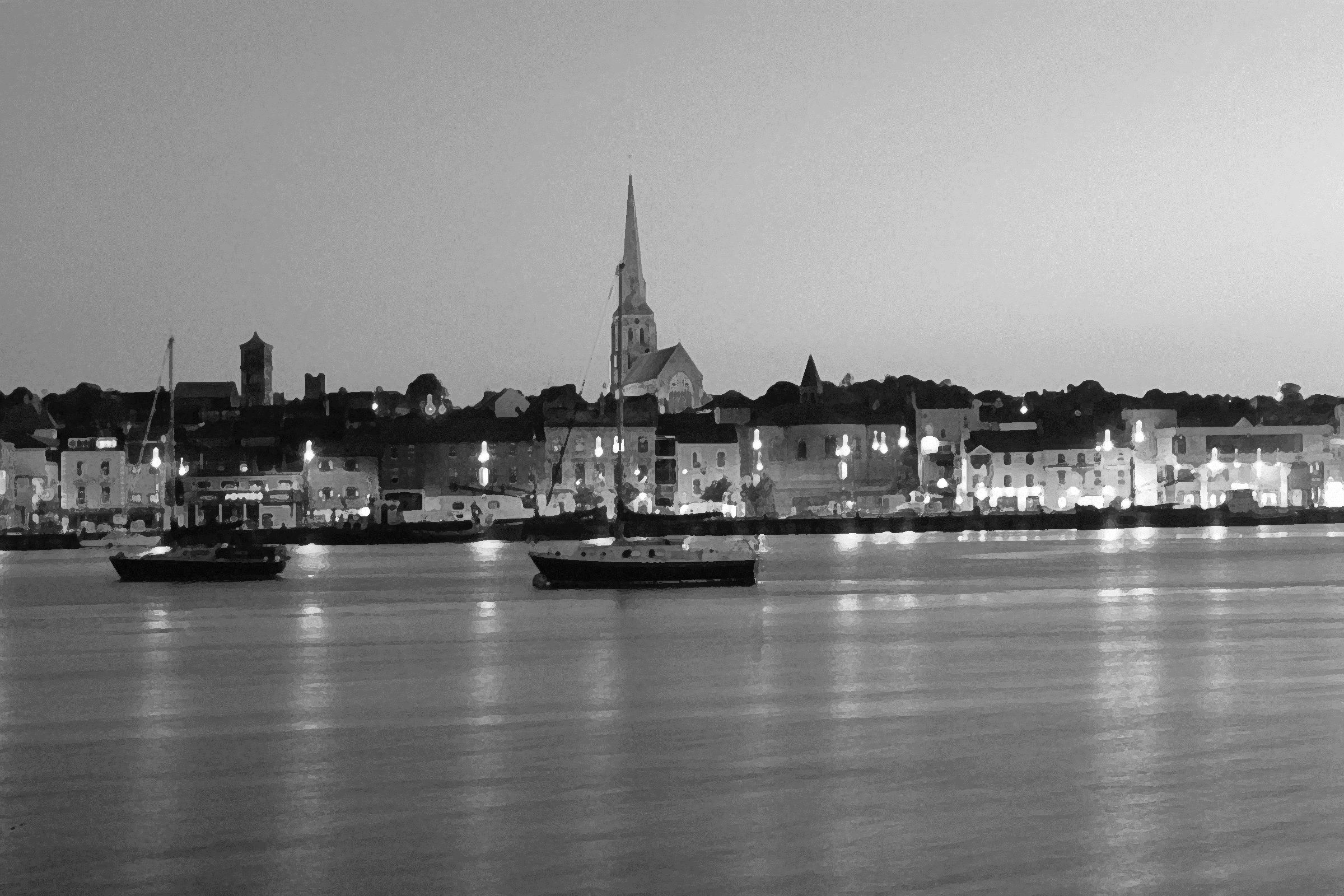 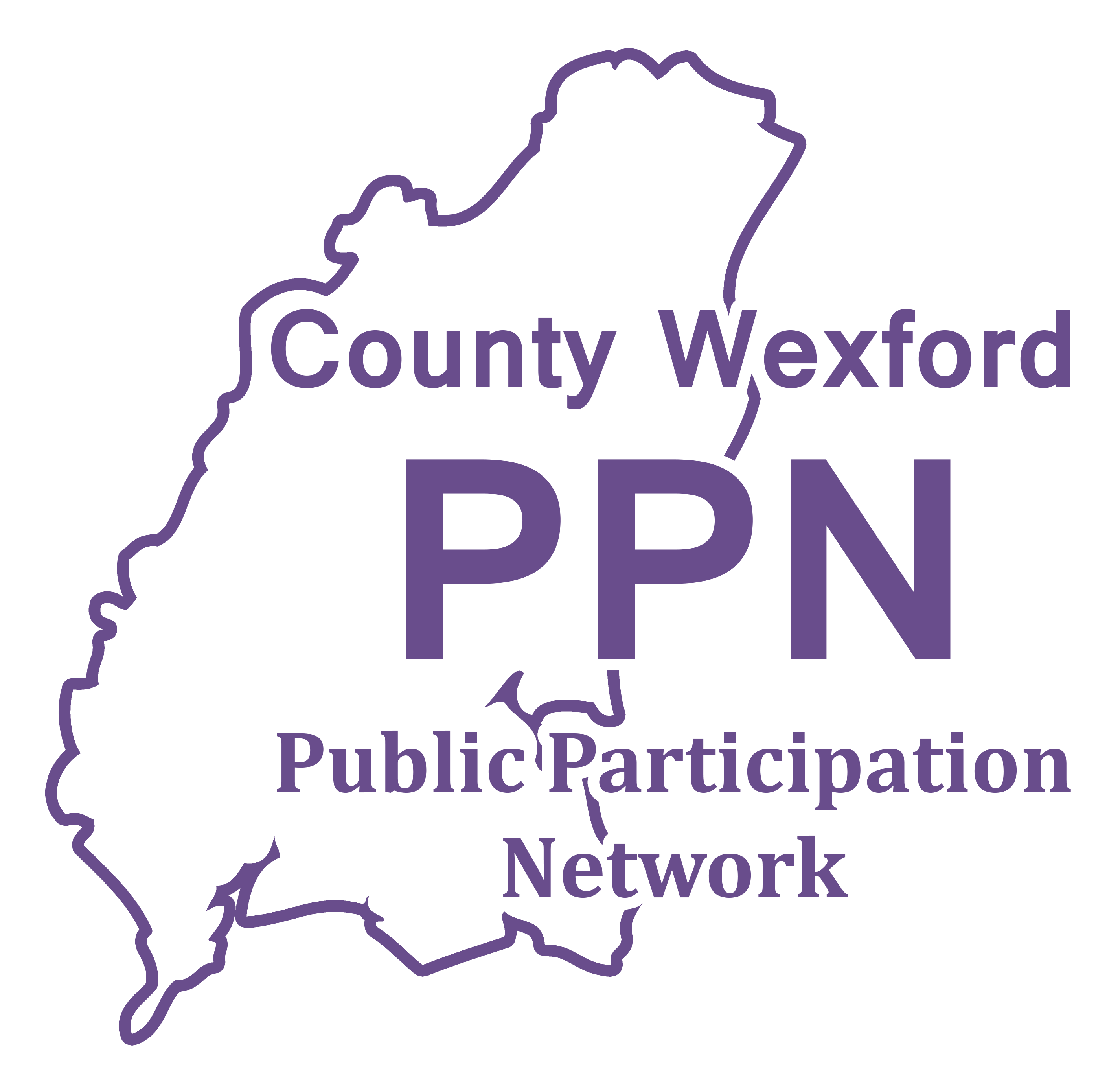 Future Amendments


These documents can be amended based on future suggestions/comments submitted to the PPN by member groups.

Our email address is ppn@wexfordppn.ie